Урок – главный инструмент формирования общеучебных умений и навыков.
«Урок это зеркало общей и педагогической культуры учителя». 
В.А.Сухомлинский
Урок — форма организации обучения с целью овладения учащимися изучаемым материалом (знаниями, умениями, навыками, мировоззренческими и нравственно-эстетическими идеями). Такая форма применяется при классно-урочной системе обучения и проводится для класса, то есть относительно постоянного учебного коллектива.
Требования к современному уроку по ФГОС
Урок обязан иметь личностно-ориентированный, индивидуальный характер.
В приоритете самостоятельная работа учеников, а не учителя.
Осуществляется практический, деятельностный подход.
Каждый урок направлен на развитие универсальных учебных действий (УУД): личностных, коммуникативных, регулятивных и познавательных.
Авторитарный стиль общения между учеником и учителем уходит в прошлое. Теперь задача учителя — помогать в освоении новых знаний и направлять учебный процесс.
Структура урока по ФГОС
Организационный этап
Проверка выполнения домашнего задания
Подготовка учащихся к работе на основном этапе
Этап усвоения новых знаний и способов действий
Первичная проверка понимания изученного
Этап закрепления новых знаний и способов действий 
Применение знаний и способов действий
Обобщение и систематизация
Контроль и самоконтроль знаний и способов действий
Коррекция знаний и способов действий
Информация о домашнем задании
Подведение итогов занятия
Рефлексия
ТИПЫ уроков
изучение нового материала;
повторение; 
закрепление; 
обобщение;
систематизация знаний; 
контроль и коррекция знаний; 
комбинированные уроки
1.Структура урока усвоения новых знаний
1) Организационный этап
2) Постановка цели и задач урока. Мотивация учебной деятельности учащихся
3) Актуализация знаний
4) Первичное усвоение новых знаний
5) Первичная проверка понимания
6) Первичное закрепление
7) Информация о домашнем задании, инструктаж по его выполнению
8) Рефлексия (подведение итогов занятия)
2. Структура урока комплексного применения знаний и умений (урок закрепления)
1) Организационный этап
2) Проверка домашнего задания, воспроизведение и коррекция опорных знаний учащихся. Актуализация знаний
3) Постановка цели и задач урока. Мотивация учебной деятельности учащихся
4) Первичное закрепление
в знакомой ситуации (типовые)
в изменённой ситуации (конструктивные)
5) Творческое применение и добывание знаний в новой ситуации (проблемные задания)
6) Информация о домашнем задании, инструктаж по его выполнению
7) Рефлексия (подведение итогов занятия)
3. Структура урока актуализации знаний и умений (урок повторения)
1) Организационный этап
2) Проверка домашнего задания, воспроизведение и коррекция знаний, навыков и умений учащихся, необходимых для творческого решения поставленных задач
3) Постановка цели и задач урока. Мотивация учебной деятельности учащихся
4)Актуализация знаний
с целью подготовки к контрольному уроку
с целью подготовки к изучению новой темы
5) Применение знаний и умений в новой ситуации
6) Обобщение и систематизация знаний
7) Контроль усвоения, обсуждение допущенных ошибок и их коррекция
8) Информация о домашнем задании, инструктаж по его выполнению
9) Рефлексия (подведение итогов занятия)
4. Структура урока систематизации и обобщения знаний и умений
1) Организационный этап
2) Постановка цели и задач урока. Мотивация учебной деятельности учащихся
3) Актуализация знаний
4) Обобщение и систематизация знаний
Подготовка учащихся к обобщенной деятельности
Воспроизведение на новом уровне (переформулированные вопросы)
5) Применение знаний и умений в новой ситуации
6)Контроль усвоения, обсуждение допущенных ошибок и их коррекция.
7) Рефлексия (подведение итогов занятия)
Анализ и содержание итогов работы, формирование выводов по изученному материалу
5. Структура урока контроля знаний и умений
1) Организационный этап
2) Постановка цели и задач урока. Мотивация учебной деятельности учащихся
3) Выявление знаний, умений и навыков, проверка уровня сформированности у учащихся общеучебных умений. (Задания по объему или степени трудности должны соответствовать программе и быть посильными для каждого ученика)
Уроки контроля могут быть уроками письменного контроля, уроками сочетания устного и письменного контроля. В зависимости от вида контроля формируется его окончательная структура
4) Рефлексия (подведение итогов занятия)
6. Структура урока коррекции знаний, умений и навыков
1) Организационный этап
2) Постановка цели и задач урока. Мотивация учебной деятельности учащихся
3) Итоги диагностики (контроля) знаний, умений и навыков. Определение типичных ошибок и пробелов в знаниях и умениях, путей их устранения и совершенствования знаний и умений
В зависимости от результатов диагностики учитель планирует коллективные, групповые и индивидуальные способы обучения
4) Информация о домашнем задании, инструктаж по его выполнению
5) Рефлексия (подведение итогов занятия)
7. Структура комбинированного урока
1) Организационный этап.
2) Постановка цели и задач урока. Мотивация учебной деятельности учащихся.
3) Актуализация знаний.
4) Первичное усвоение новых знаний.
5) Первичная проверка понимания
6) Первичное закрепление
7) Контроль усвоения, обсуждение допущенных ошибок и их коррекция.
8) Информация о домашнем задании, инструктаж по его выполнению
9) Рефлексия (подведение итогов занятия)
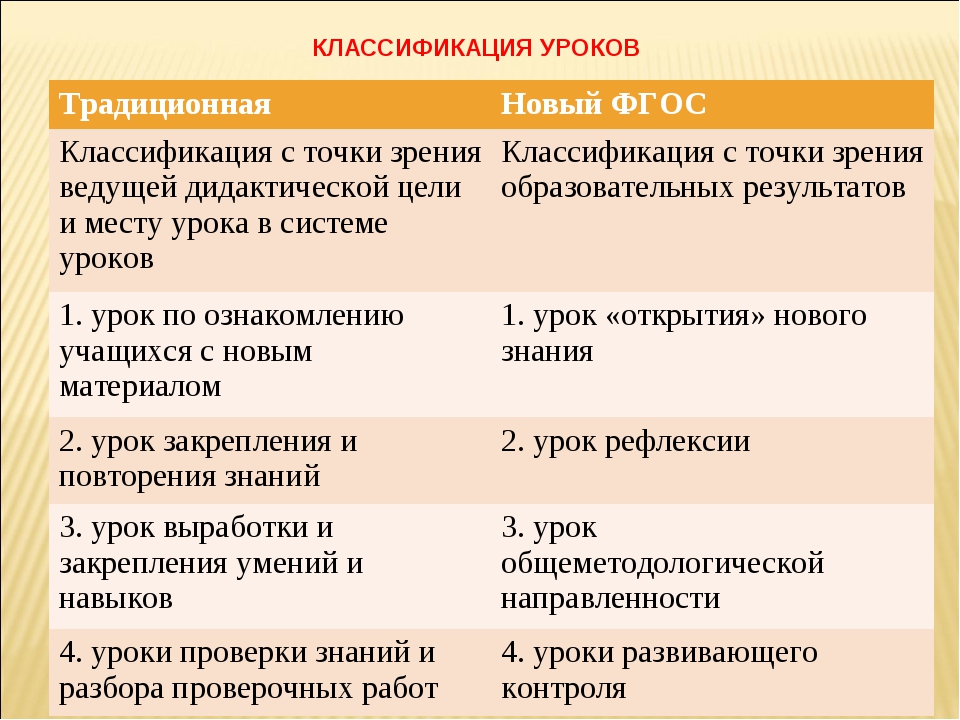 Тип №1. Урок открытия новых знаний, обретения новых умений и навыков
Тип №2. Урок рефлексии
Тип №3. Урок систематизации знаний (общеметодологической направленности)
Тип №4. Урок развивающего контроля
Спасибо, за внимание!